Туркменские свадебные платья
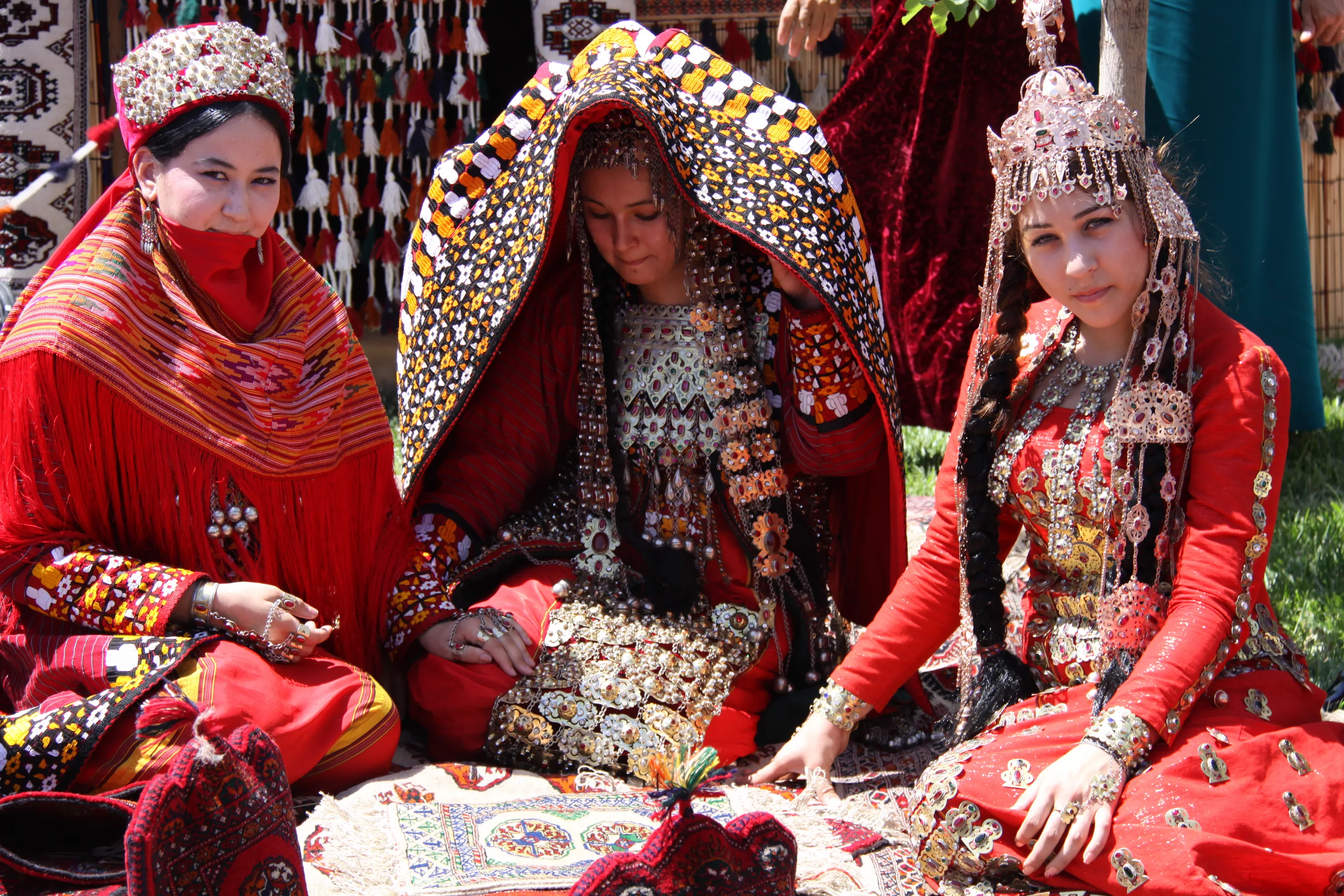 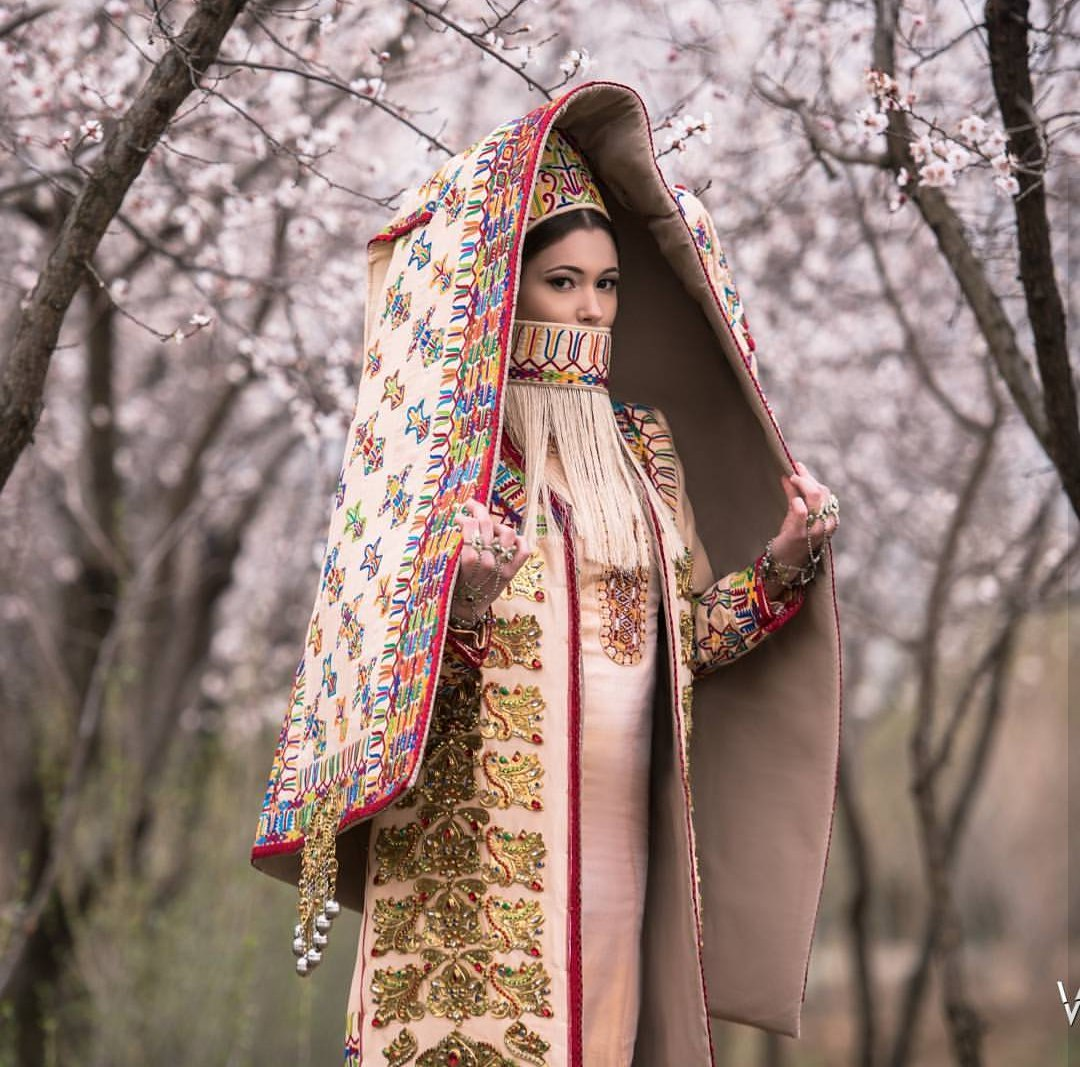 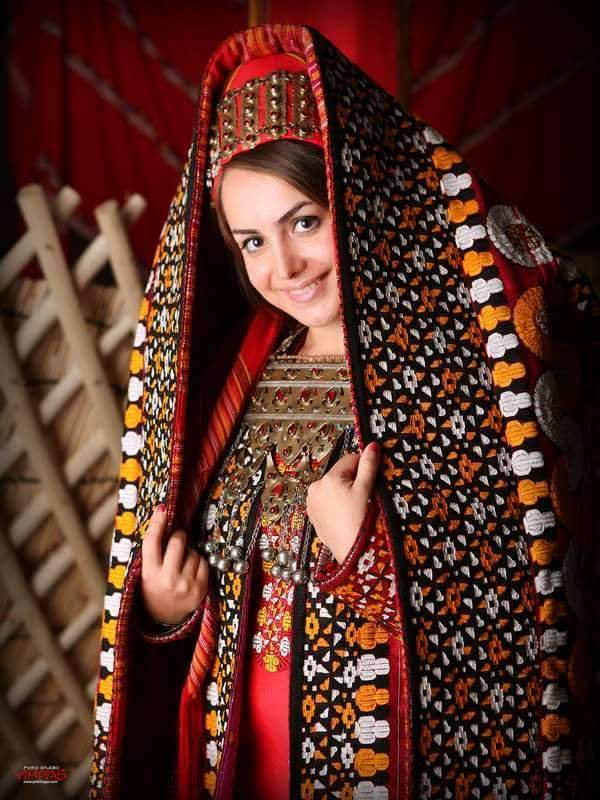 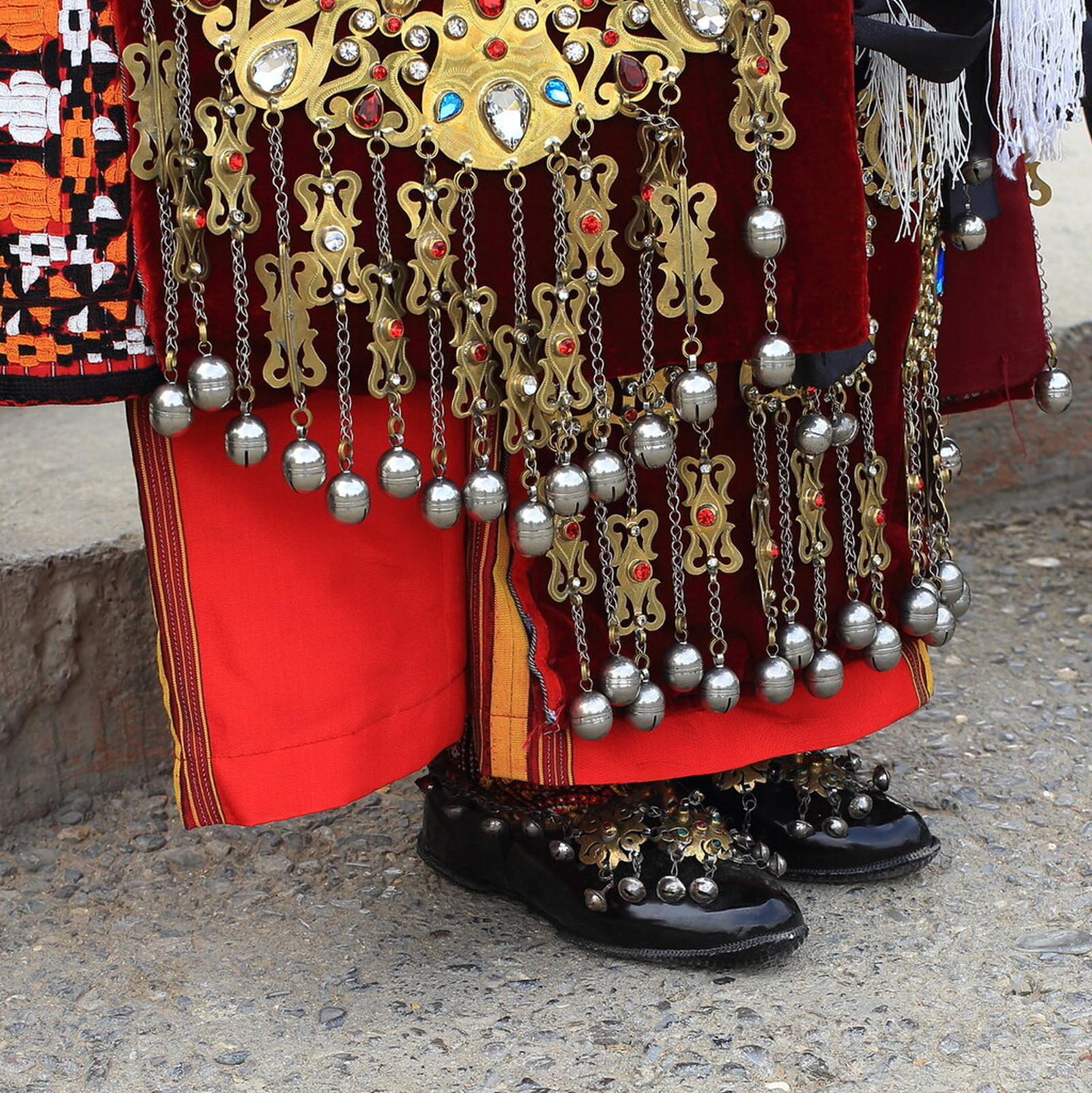 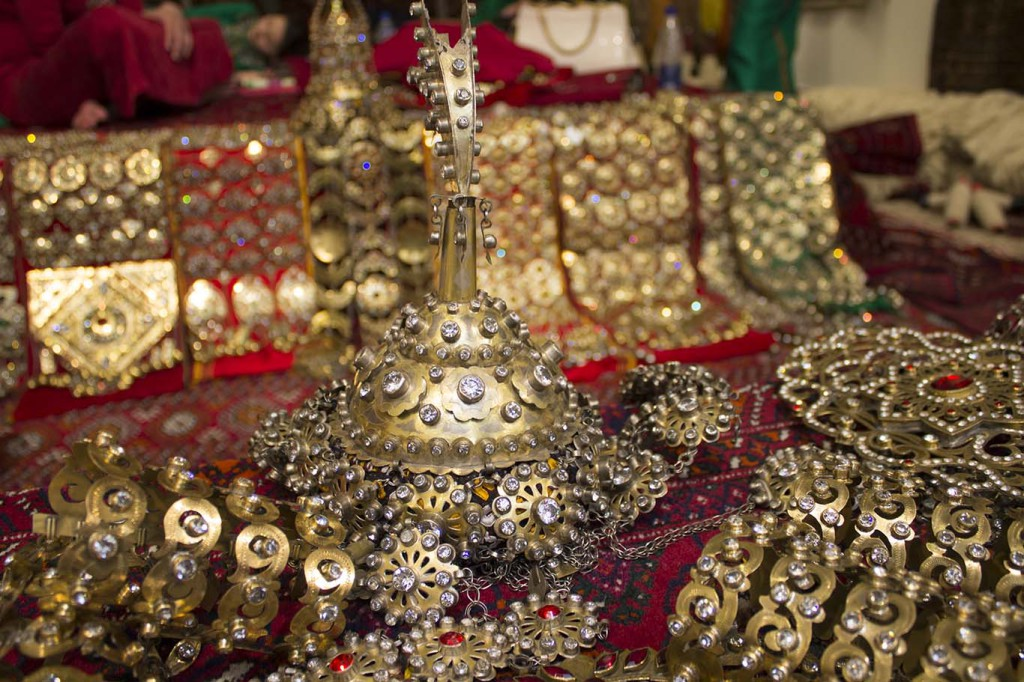 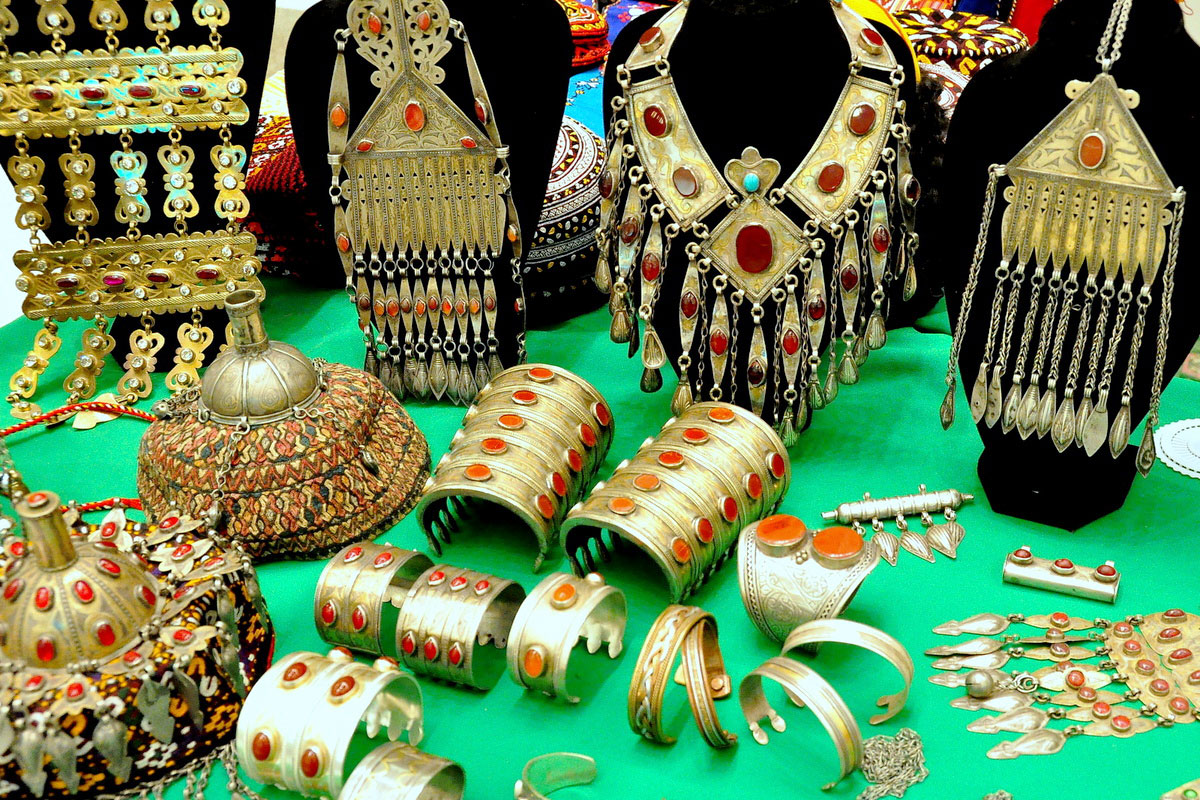 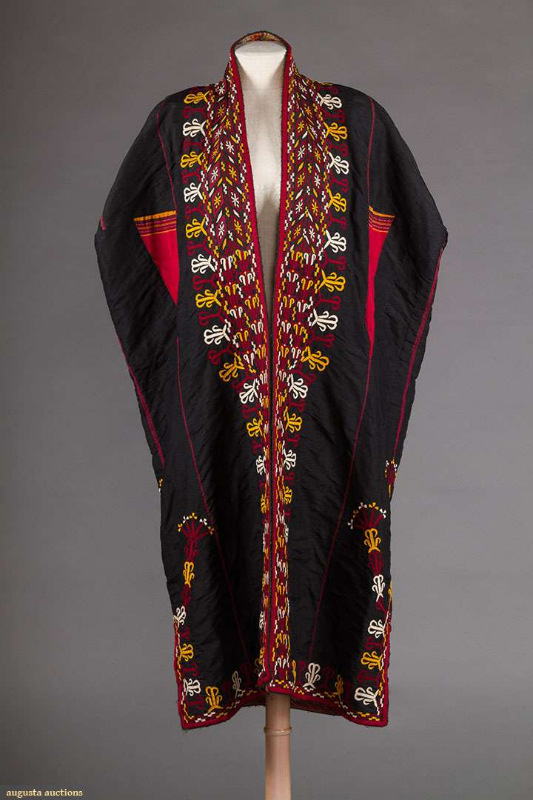 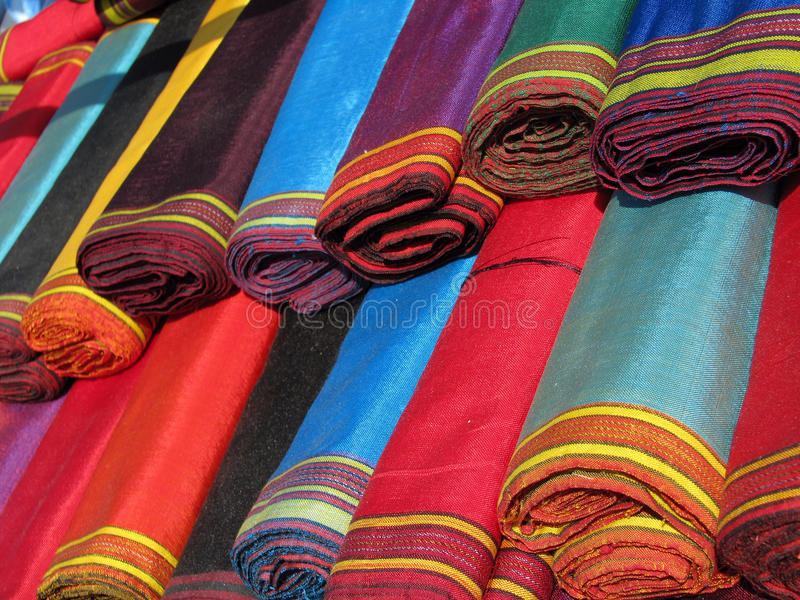 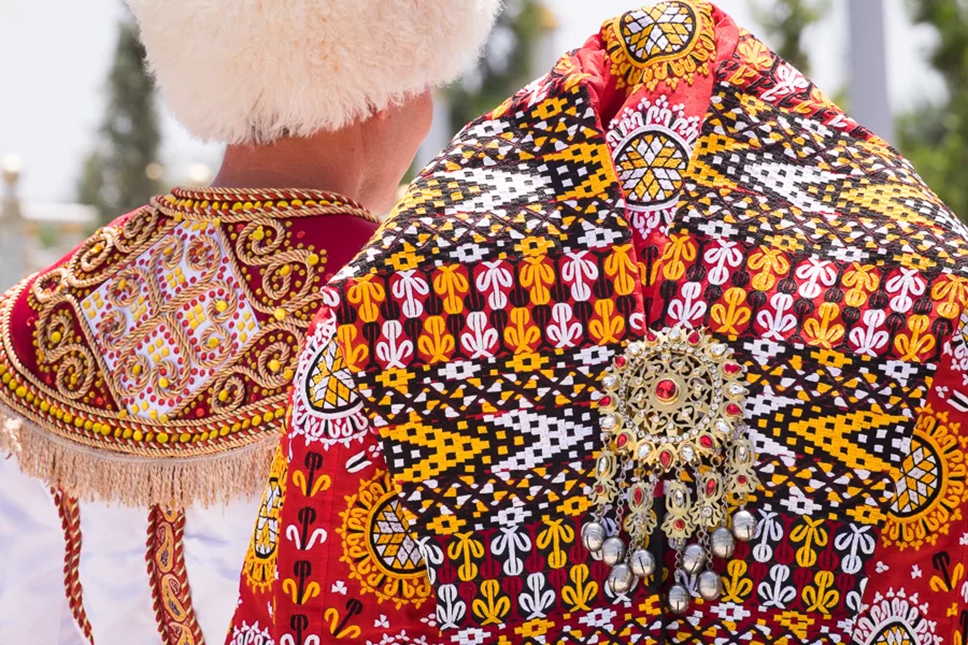 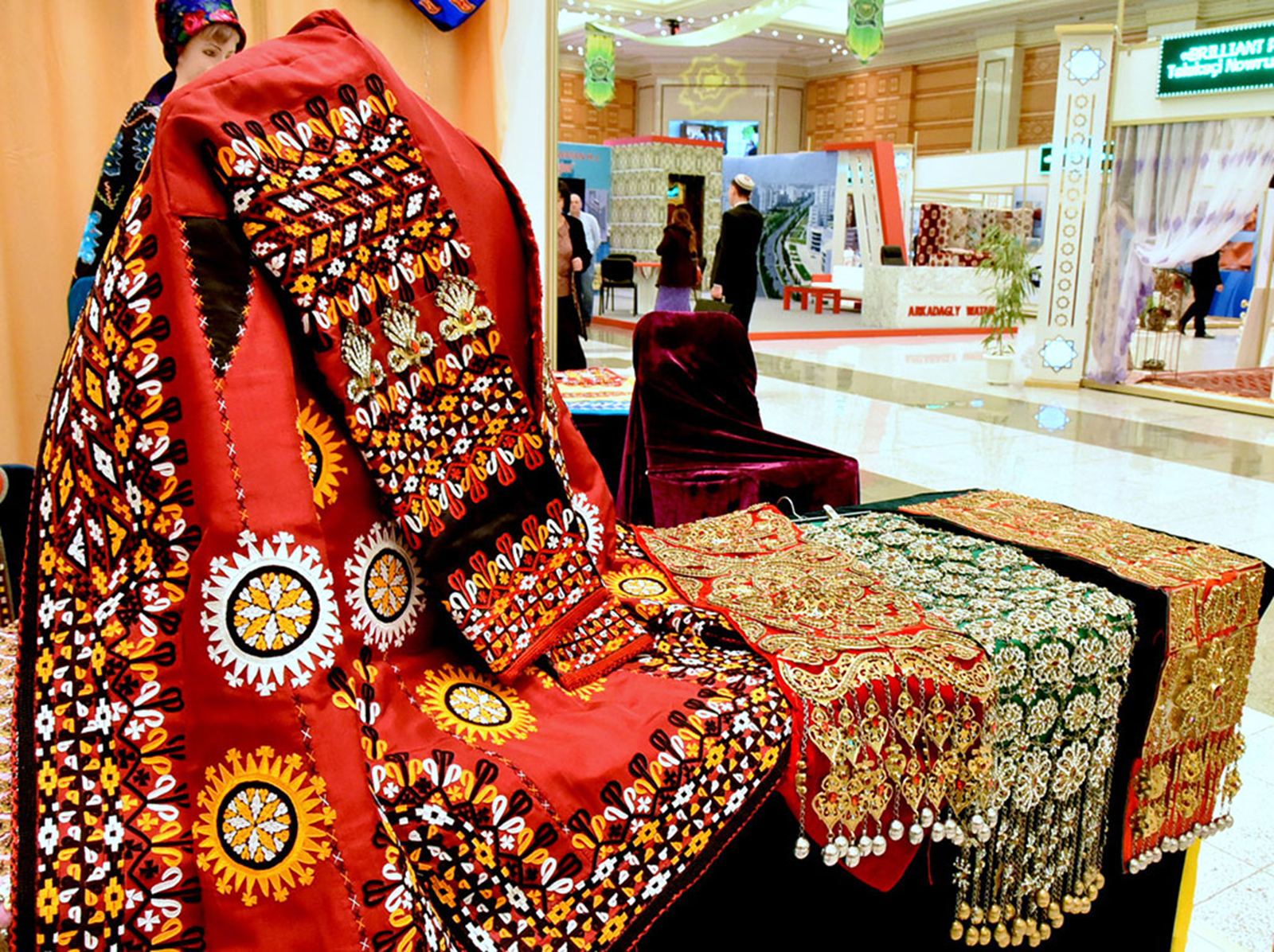 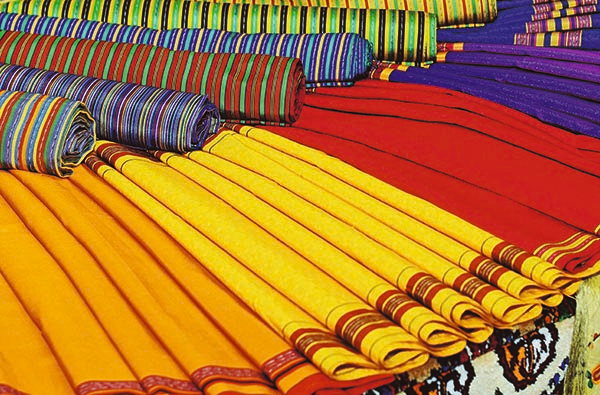 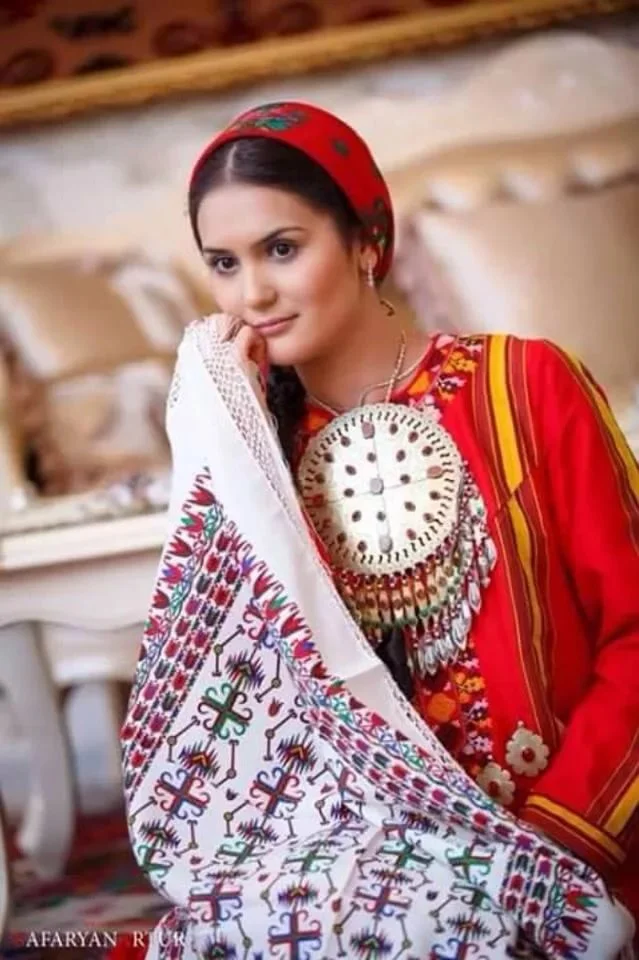 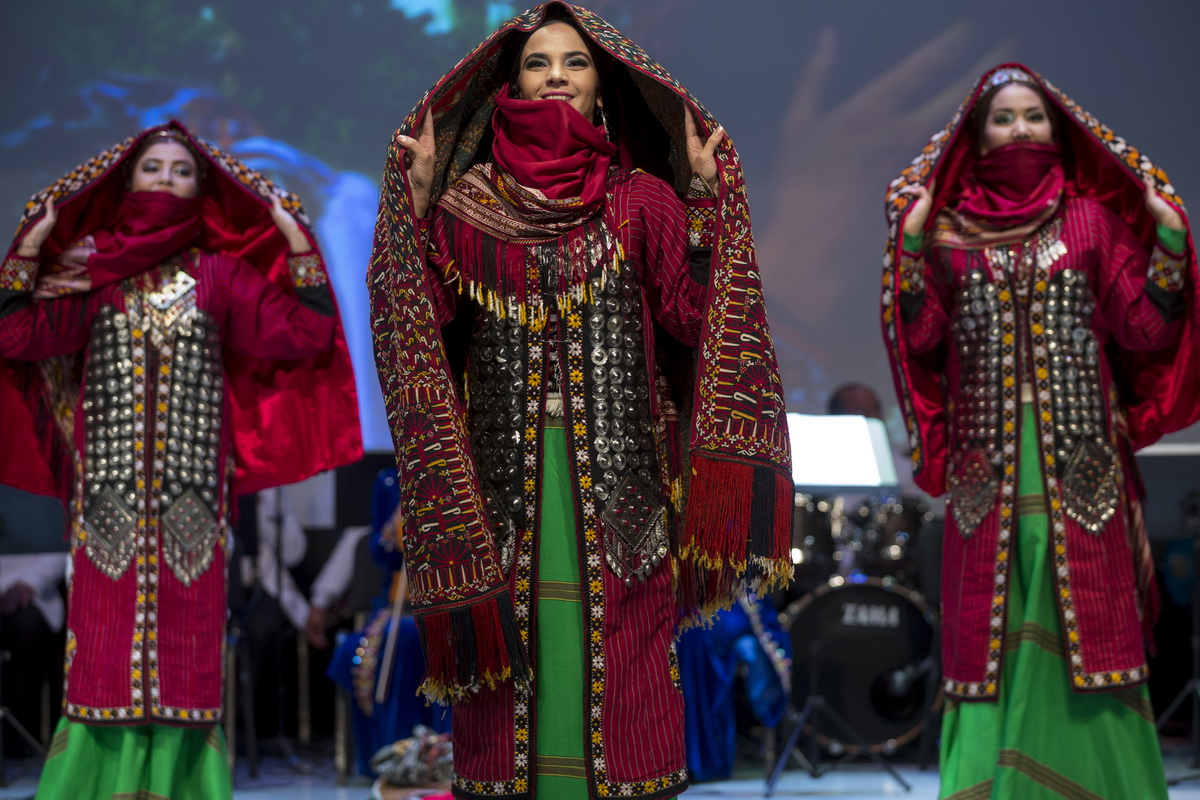 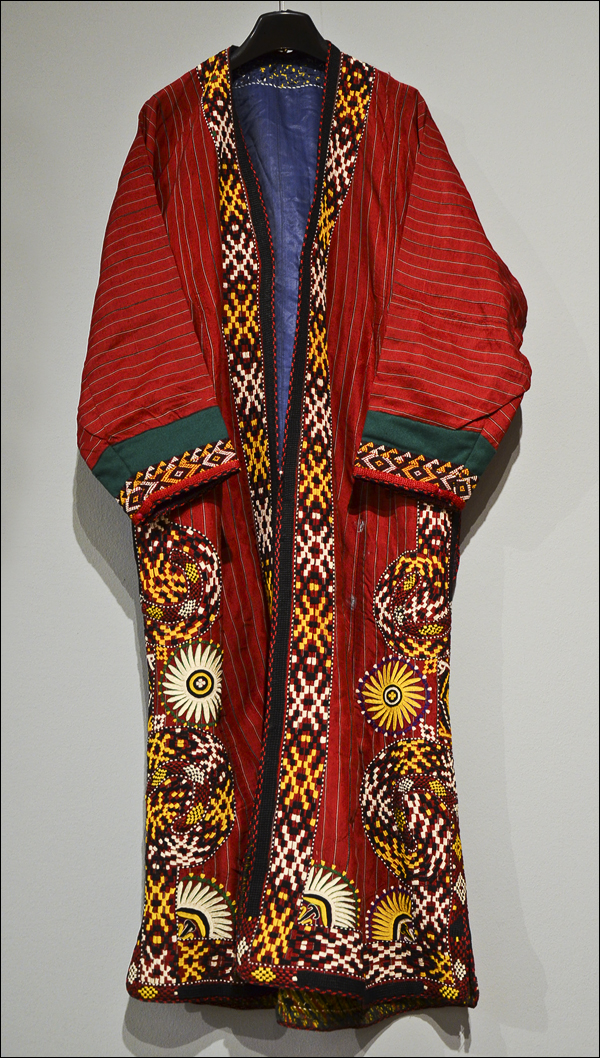 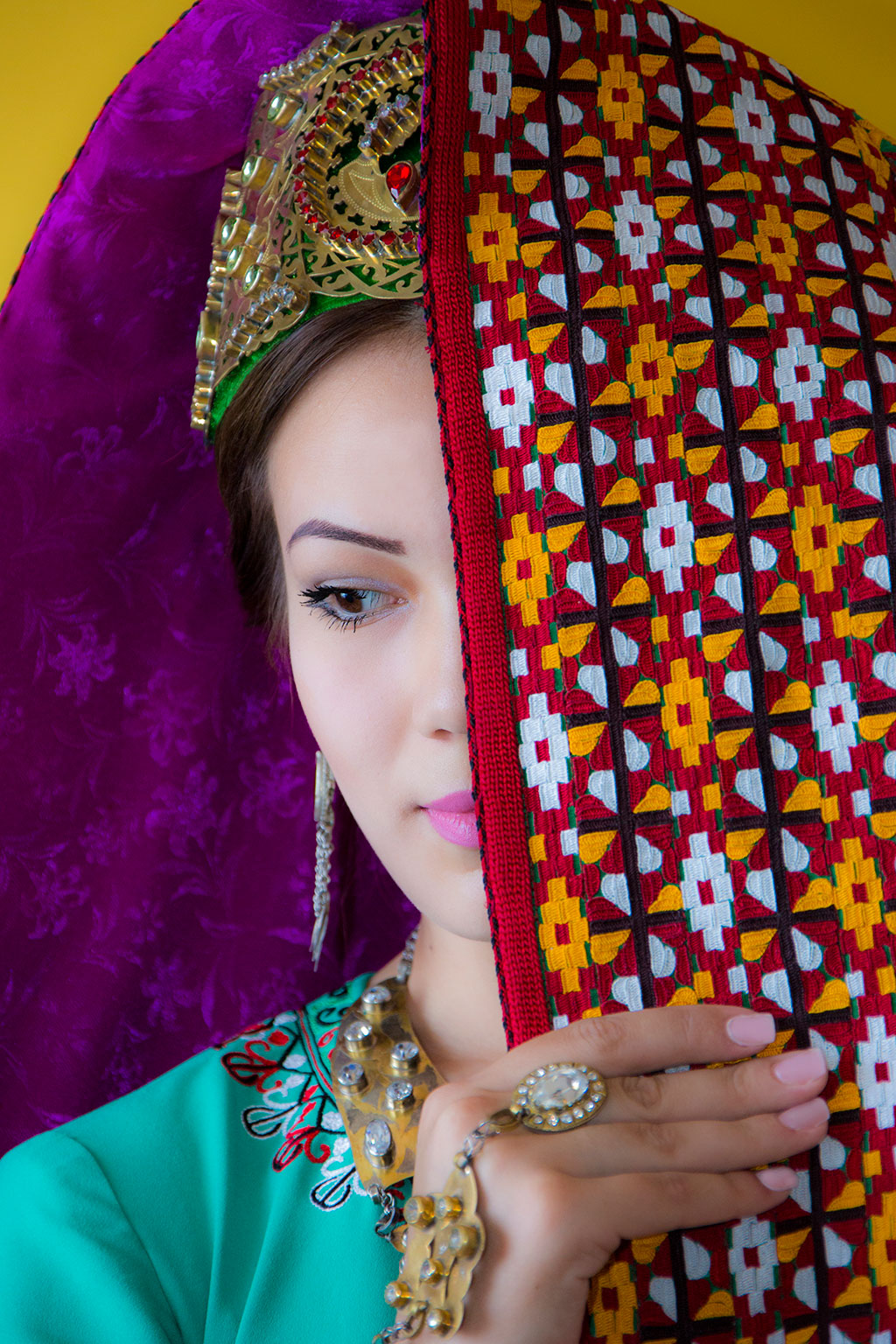 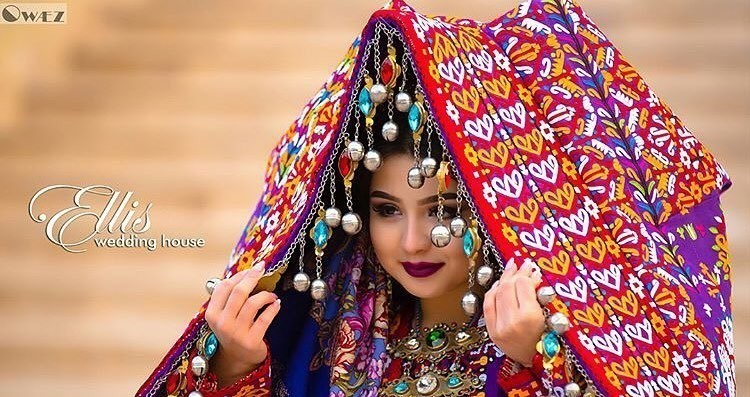 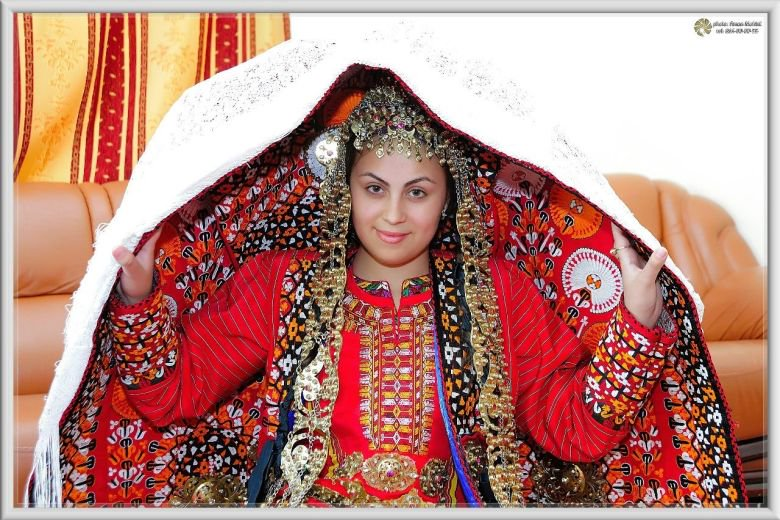 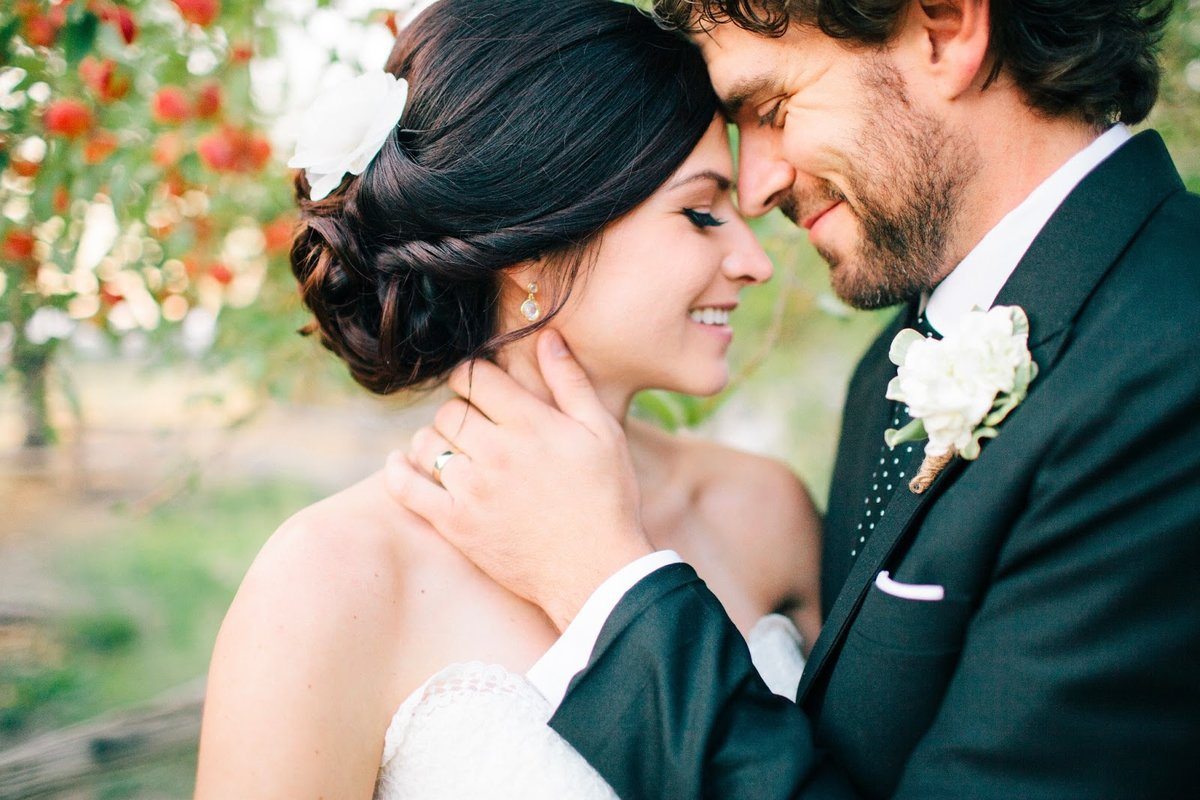 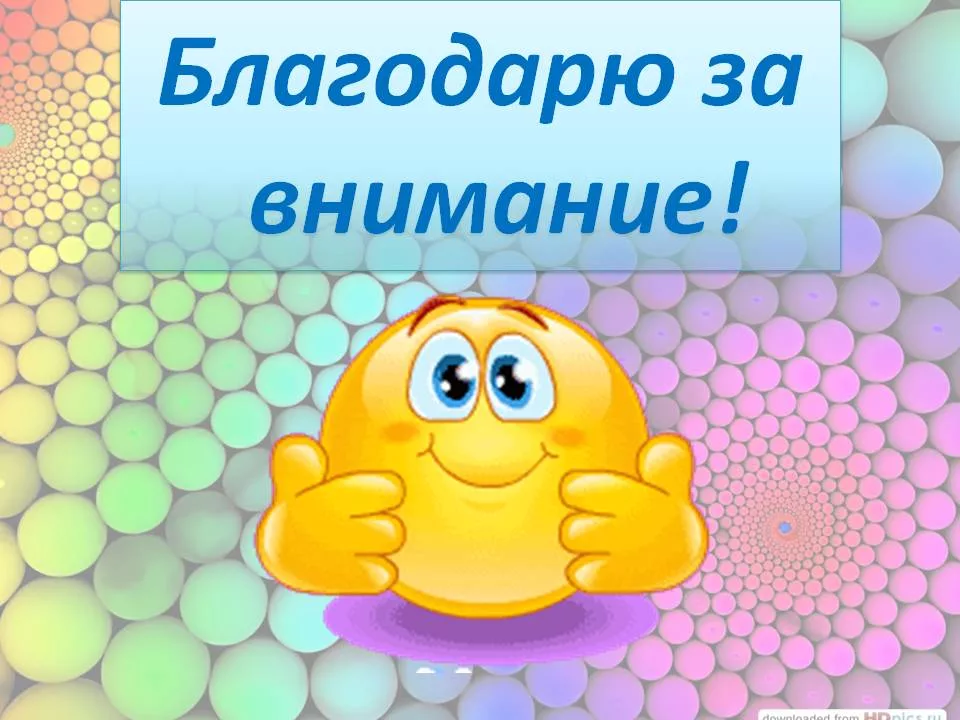